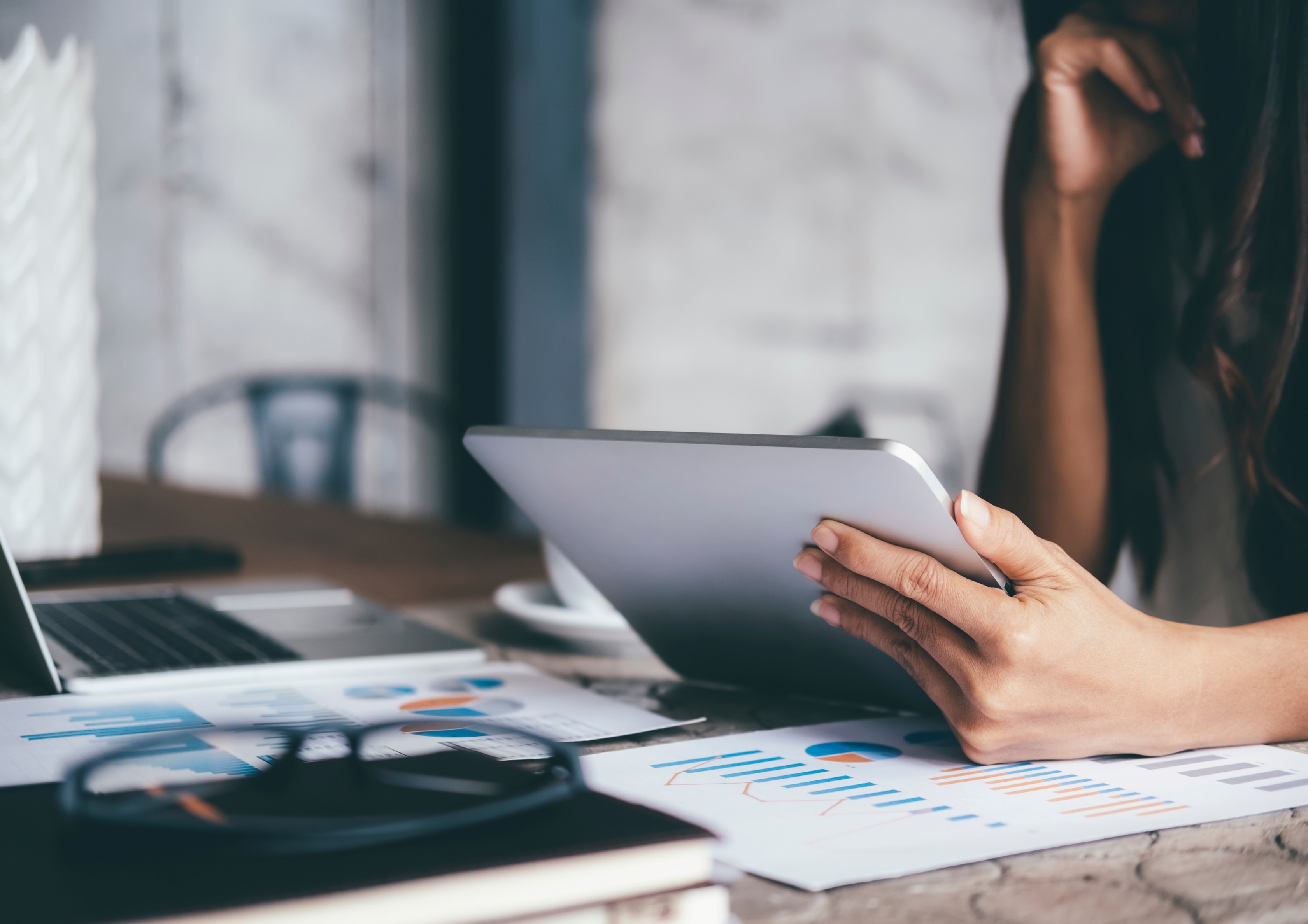 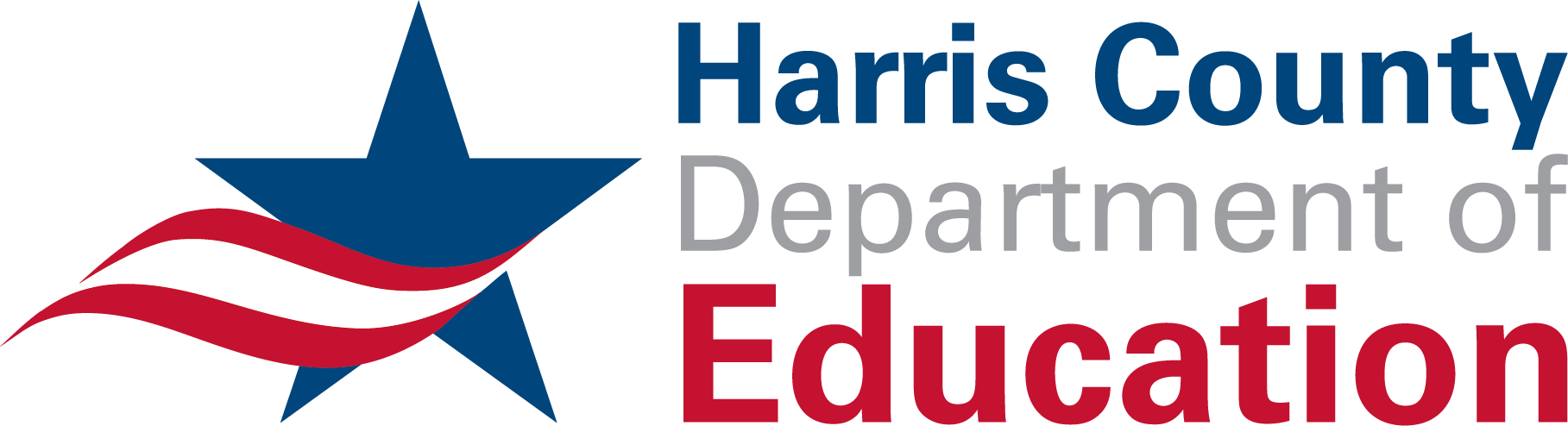 Financial Highlights
As of October 31,2024
One Minute Report – Click Below
https://www.showme.com/sh?h=0XLAwwi
1
Highlights of Interim Financial Report (unaudited)
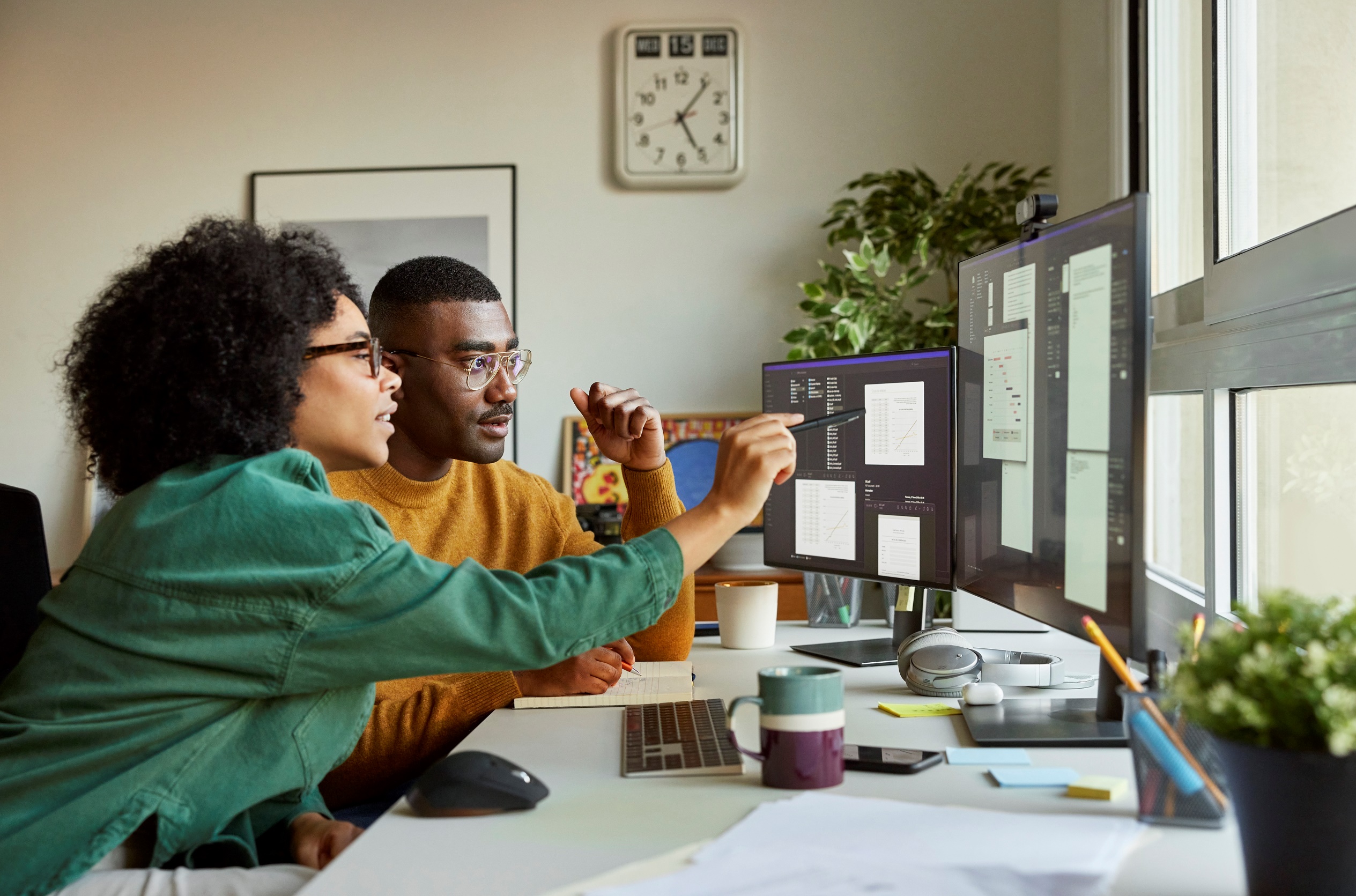 October 31,2024
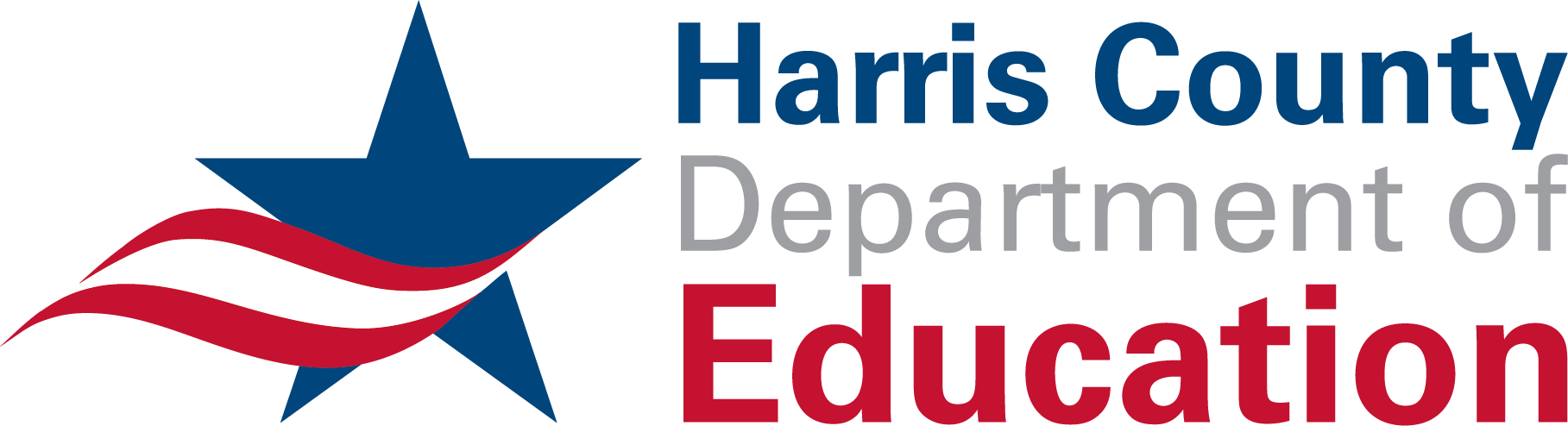 2
Posted on Our Website
Finance / Monthly Finance Reports (hcde-texas.org)

Linked from State Comptroller’s website
http://www.texastransparency.org/local/schools.php
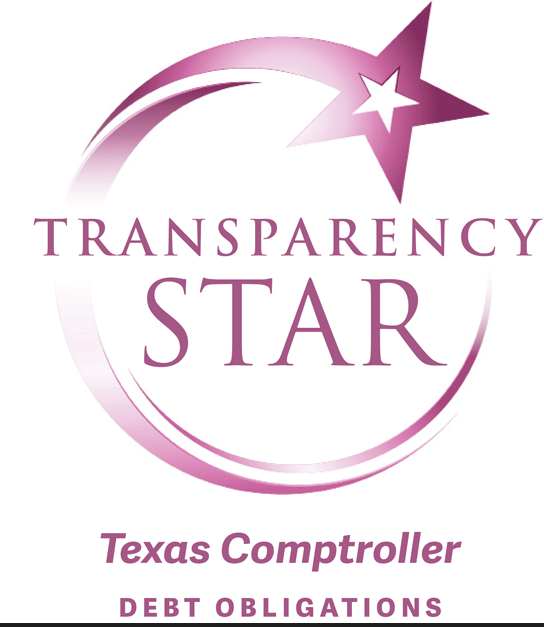 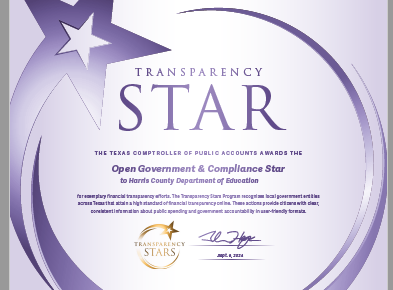 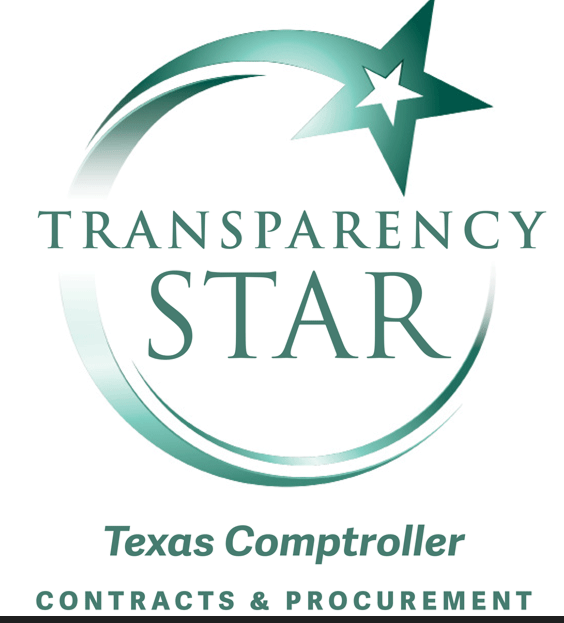 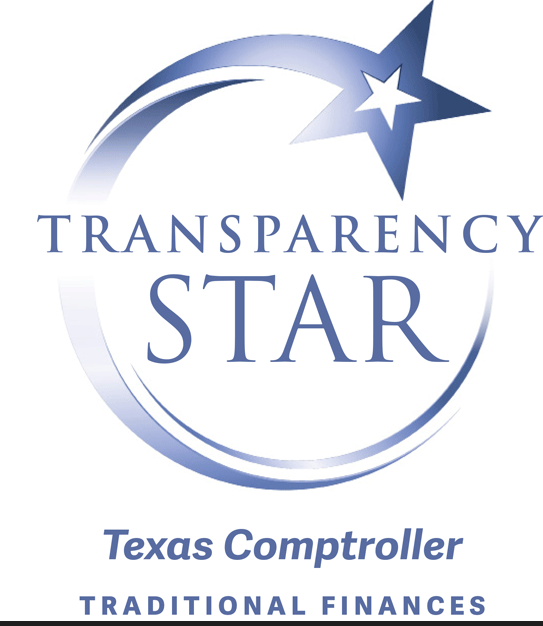 3
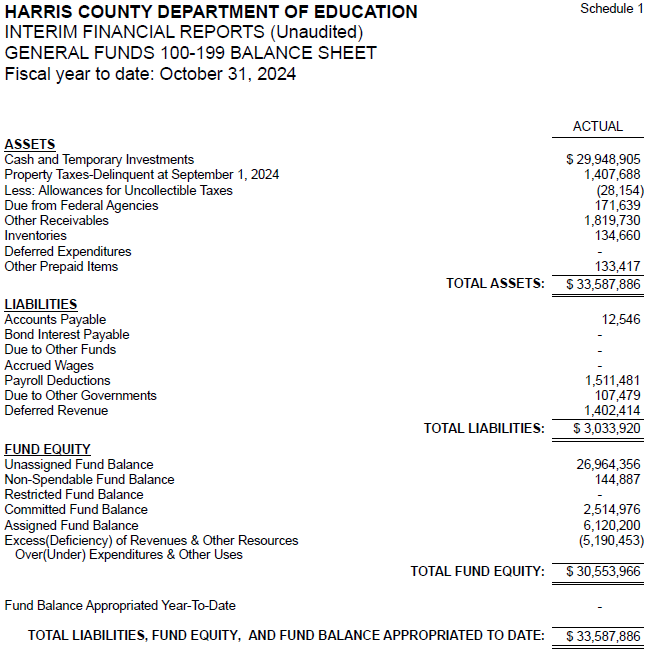 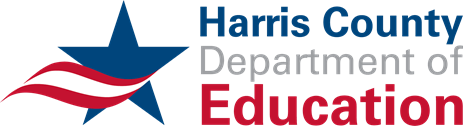 INTERIM FINANCIAL REPORT (unaudited) GENERAL FUND
Balance Sheet as of October 31,2024
Total Assets:   
		$ 33,587,886

Total Liabilities:   
		$ 3,033,920

Total Fund Equity:
		$ 30,553,966
4
INTERIM FINANCIAL REPORT (unaudited)ASST. SUPERINTENDENT FOR BUSINESS SERVICES MESSAGEAs of October 31,2024
The ESTIMATED General Fund balance at 10/31/2024 is $35,203,073 after current appropriations. 
As year end adjustments are completed, a budget amendment will be submitted to the board for items assigned, restricted and committed that will roll forward into FY 2025.
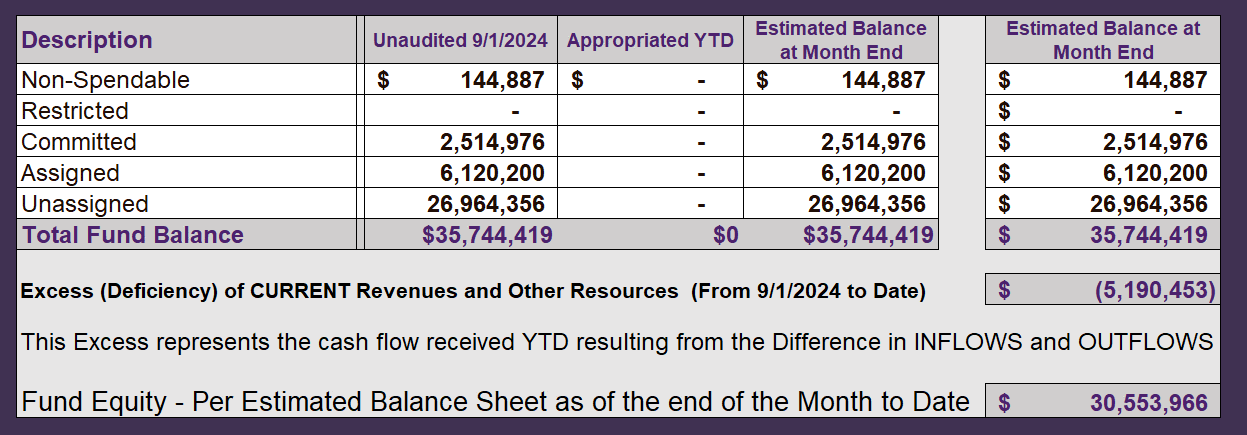 5
INTERIM FINANCIAL REPORT (unaudited)As of October 31,2024Financial Ratios
Level One - 	 Indicator of Financial Strength
Level Two - 	 Indicator of Efficient Leverage
Level Three -  Indicators of Efficiency
Level Four - 	 Indicators of Revenue Growth
6
INTERIM FINANCIAL REPORT (unaudited)As of October 31,2024Indicators of Financial Strength
Percent of Fund Balance to G/F 
Expenditures Ratio
What is the percent of rainy-day fund balance? 
(*) Unadjusted
Working Capital Ratio
What is the cash flow availability for the organization?
Unassigned Fund Balance   $ 26,964,356 
Total G/F Expenditures	 $ 9,846,565

 Goal :                      > 30% of G/F Exp.
 Benchmark:          10% to 29% 
 Danger:                  Under 10%
Goal :		>$15,000,000
Benchmark :	  $10M to $15M
Danger :		  Under < $10M
Total Current Assets 
Less Total Current Liabilities

$33,587,886-3,033,920=30,553,966
274% FY25
228% FY24
$30M FY25
$24M FY24
Budgeted  24%
Budgeted  $33M
Details on Schedule 1
Details on Schedule 3
7
INTERIM FINANCIAL REPORT (unaudited)As of October 31,2024Indicators of Efficient Leverage Reserves
Debt to Income Ratio
What is the ability of HCDE to cover 
its debt payments?
Unassigned Fund Balance Ratio
How much is available in reserves?
Annual Principal and Interest Payments on 
Term Debt and Capital Leases :  	$0

G/F Revenue	Less Facility $4,656,112-1,806,808
Charges :
Unassigned Fund Balance    $26,964,356
Total Fund Balance                $30,553,966
Goal: 	     <25% of annual revenue
Benchmark:     25% to <49%
Danger: 	       Over > 50%
Goal: 		  <75%
Benchmark:	  50% to 75%
Danger: 		  <50%
88% FY25
80% FY24
0 % FY25
0% FY24
Budgeted  71%
Budgeted  6%
Details on Schedule 5
Details on Schedule 1
8
INTERIM FINANCIAL REPORT (unaudited)As of October 31,2024Indicators of Efficiency
Indirect Cost to Tax Ratio
How much dependency on indirect cost from grants?
Tax Revenue to Total Revenue Ratio
How efficient is HCDE at leveraging local
taxes? (Current)
Current Tax Revenue	         $ 470
Indirect Cost General Fund	  $192,249
Total Revenue		        $ 11,420,277
Total General Fund Revenues $4,656,112
Total General Fund Revenues $1,306,381
Goal: 	      <20% of revenue 
Benchmark:    20% to 30%
Danger: 	      Over >30%
Goal: 	       >5% 
Benchmark:     2% to 5%
Danger: 	       Under < 2%
Goal: 	       >5% 
Benchmark:     2% to 5%
Danger: 	       Under < 2%
2.0% FY24
4.1% FY25
0% FY25
0% FY24
Budgeted  25%
Budgeted  2.5%
Details on Schedule 3
Details on Schedule 2
9
INTERIM FINANCIAL REPORT (unaudited)As of October 31,2024Indicators of Revenue Growth
Fee for Service Revenue Growth Ratio
What is the market growth for fee on services?
Fee for Service Revenue Ratio
How are revenues spread across all Funds?
Total Fee for Service Revenues (G/F) $1,722,572

              Total Revenues                        $11,420,277
Fee for Service Current Year Less Fee for Services Last Year  $1,722,572-6,888,660

    Fees for Service Last Year   $6,888,660
Goal: 		  >30% of annual revenue Benchmark:	  10% to 29%
Danger: 		  Under 10%
Goal: 	       >3% of + growth
Benchmark:     0% to 3%
Danger: 	       Under 0%
-75% FY25
58% FY24 ​
15 % FY25
47% FY24
Budgeted  17%
Budgeted  19%
Details on Schedule 14
Details on Schedule 14
10
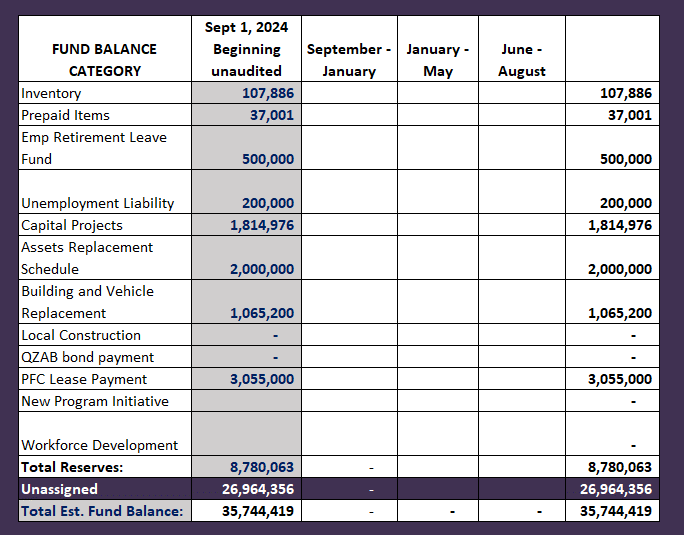 FY 2024-2025 Fund Balance-Budgeted Activity
11
INTERIM FINANCIAL REPORT (unaudited)GENERAL, SPECIAL REVENUE, DEBT SERVICE FUNDS, CAPITAL PROJECTS, 
AND INTERNAL SERVICE FUNDS
REVENUES (INFLOWS)
Budget to Actual for period ending October 31,2024
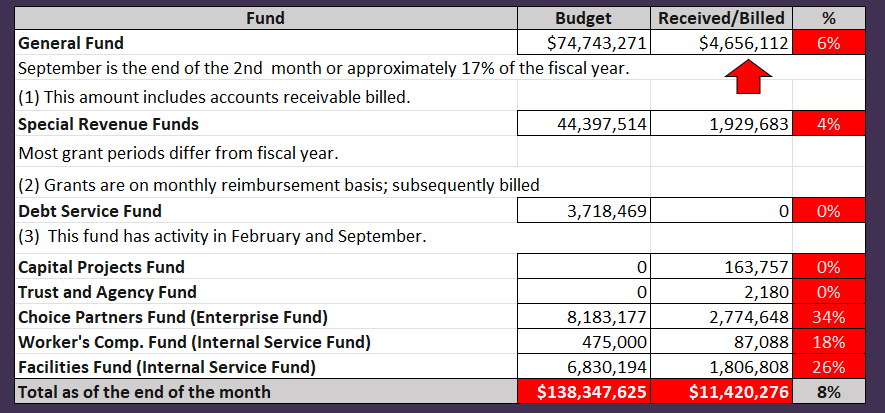 12
INTERIM FINANCIAL REPORT (unaudited)
GENERAL, SPECIAL REVENUE, DEBT SERVICE FUNDS, CAPITAL PROJECTS, 
AND INTERNAL SERVICE FUNDSExpenditures (OUTFLOWS)
Budget to Actual for period ending October 31,2024
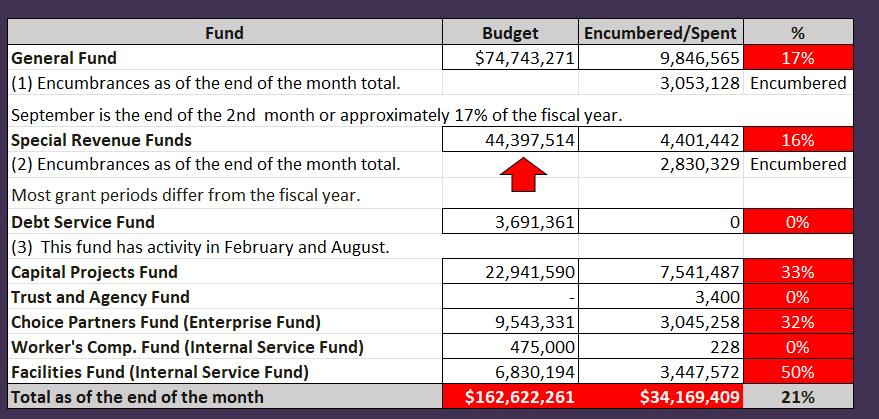 13
INTERIM FINANCIAL REPORT (unaudited) FY 2024-25 Donations ReportAll Funds as of October 31,2024
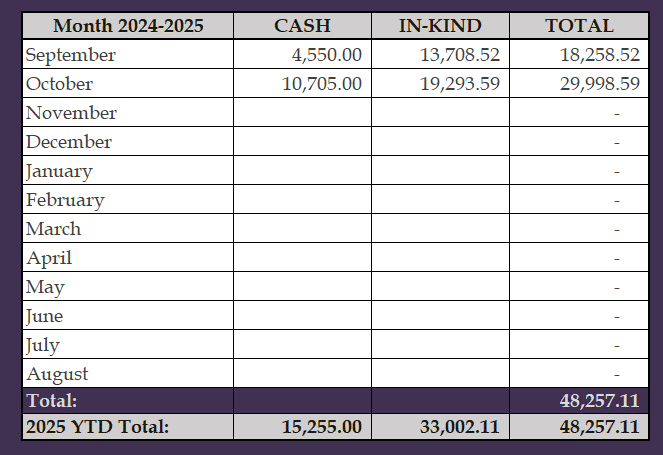 14
INTERIM FINANCIAL REPORT (unaudited) FY 2024-25 Donations ReportAll Funds as of October 31,2024
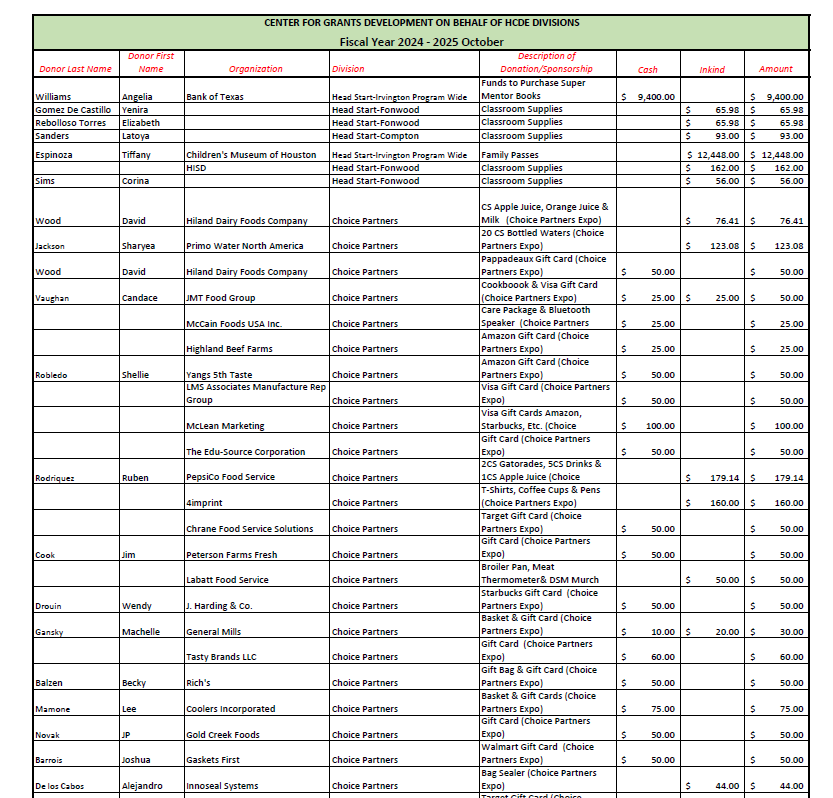 15
INTERIM FINANCIAL REPORT (unaudited) FY 2024-25 Donations ReportAll Funds as of October 31,2024
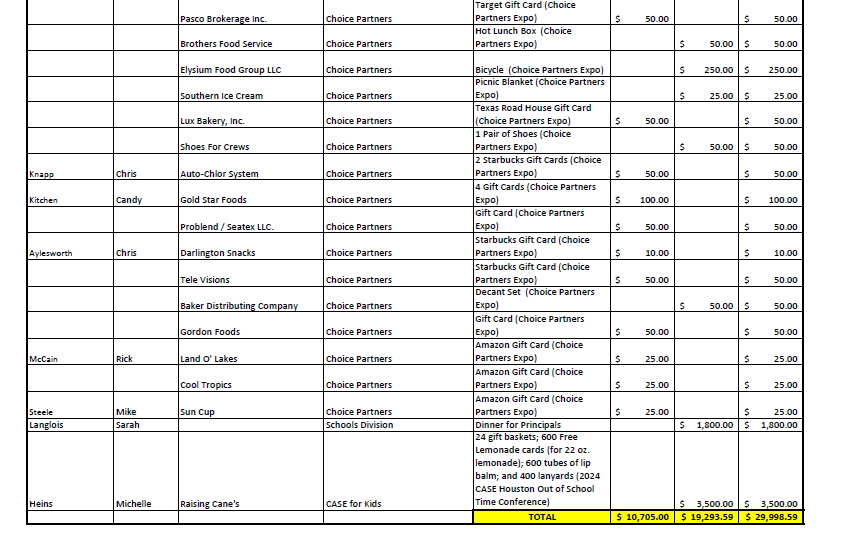 16
INTERIM FINANCIAL REPORT (unaudited) TAX COLLECTIONS COMPARATIVE ANALYSIS Fiscal Year-To-Date as of October 31,2024
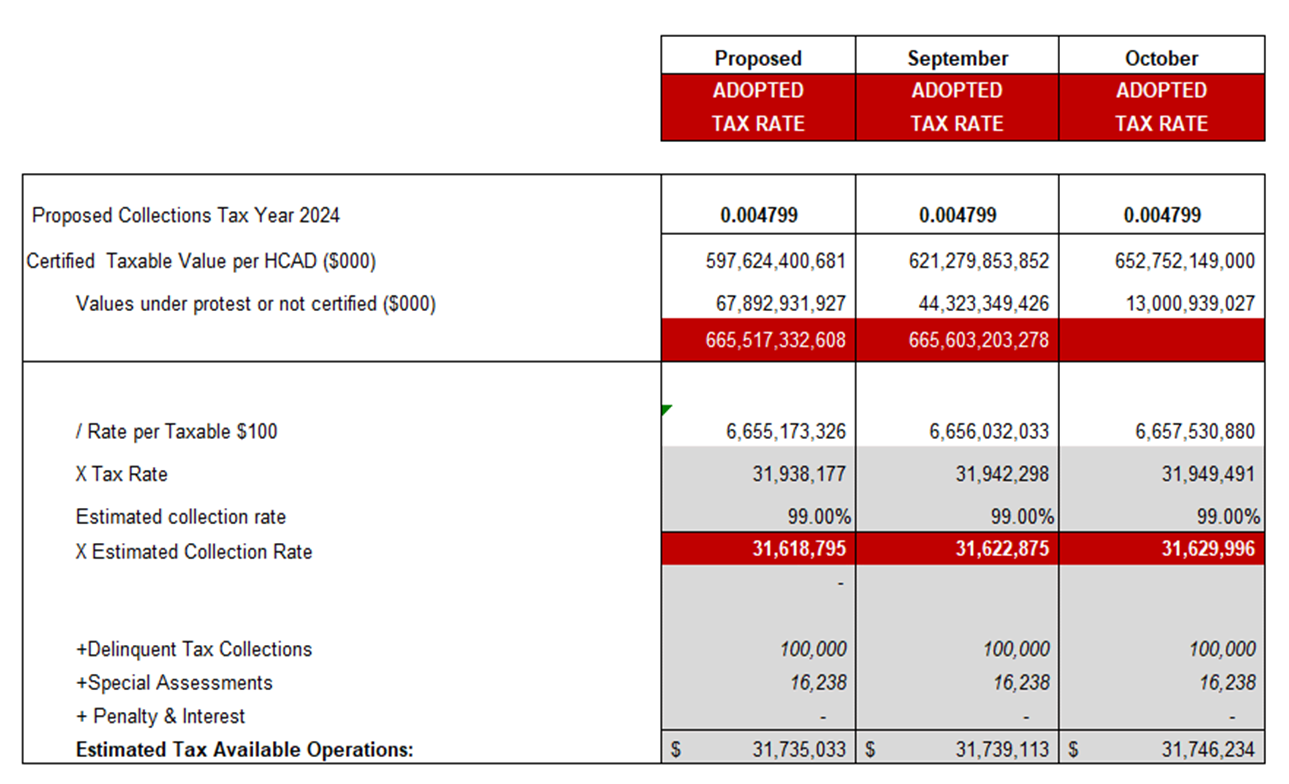 $665 B
See Tax Calculator at:
https://hcde-texas.org/transparency/tax-rate/
17
INTERIM FINANCIAL REPORT (unaudited) TAX COLLECTIONS 
Fiscal Year-To-Date as of October 31,2024 
(2nd month / 12 months)
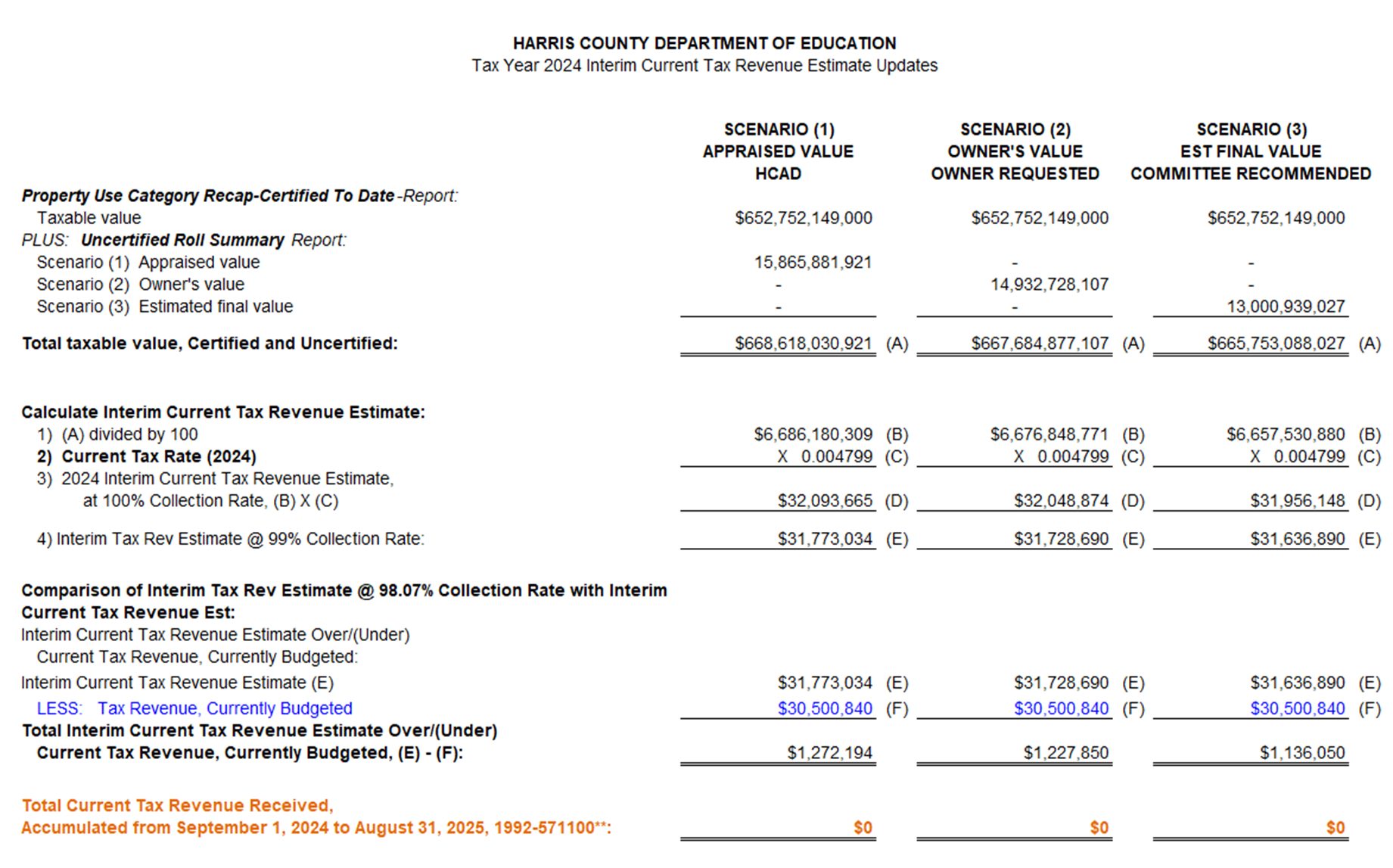 18
INTERIM FINANCIAL REPORT (unaudited) TAX COLLECTIONS 
Fiscal Year-To-Date as of October 31,2024
(2nd month / 12 months)
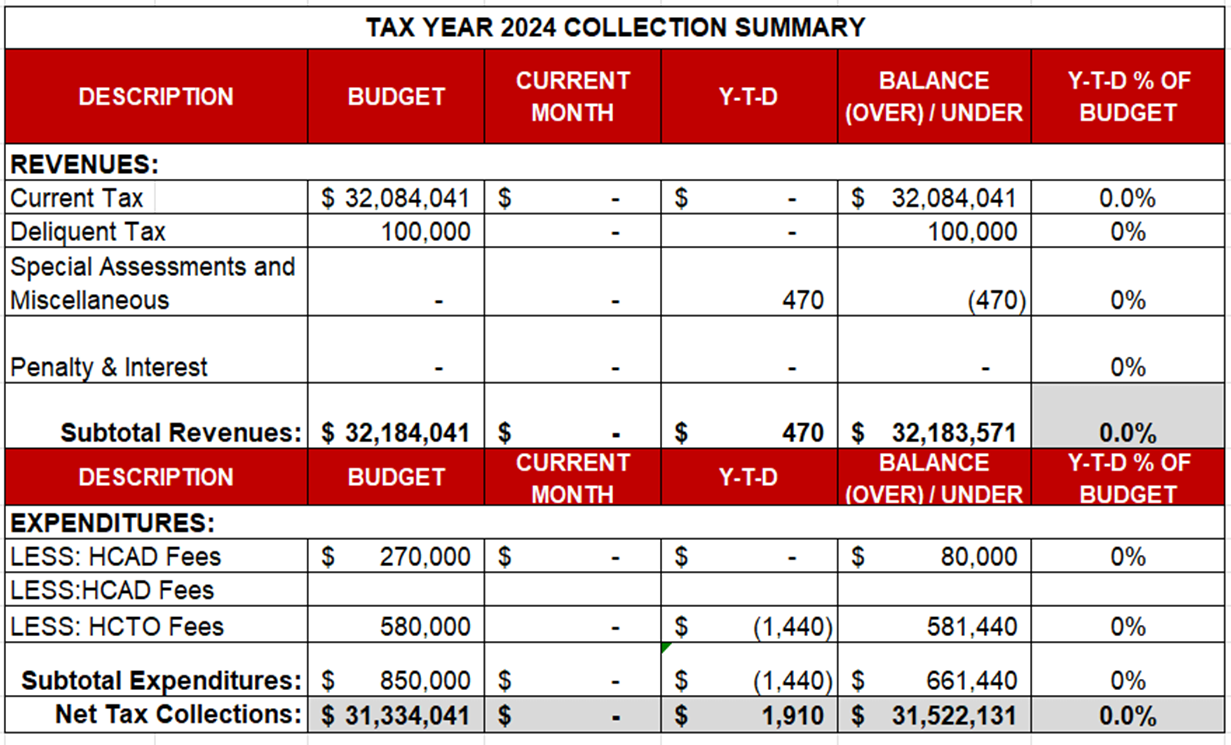 a) 2024 Approved Tax Rate = $0.004799/$100 Property Assessment/Appraisal - -->  Annual Tax on a $259,375 - $51,875 = $207,500/100 
		x .004799 = $9.958 (net of 20% homestead exception.)                                                                  
	b) $850,000/$32,184,041 =  2.64% Collection and assessment costs
19
INTERIM FINANCIAL REPORT (unaudited) TAX COLLECTIONS 
Fiscal Year-To-Date as of October 31,2024
(2nd month / 12 months)
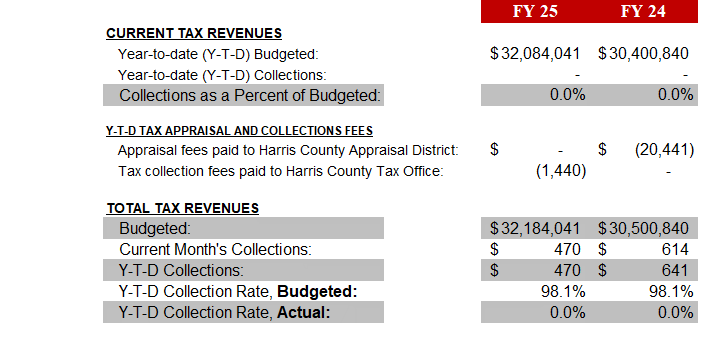 a) 2024 Approved Tax Rate = $0.004799/$100 Property Assessment/Appraisal - -->  Annual Tax on a $259,375 - $51,875 = $207,500/100 
		x .004799 = $9.958 (net of 20% homestead exception.)                                                                  
b)  $850,000/$32,184,041 =  2.64% Collection and assessment costs
20
INTERIM FINANCIAL REPORT (unaudited)DISBURSEMENT – ALL FUNDS October 31,2024
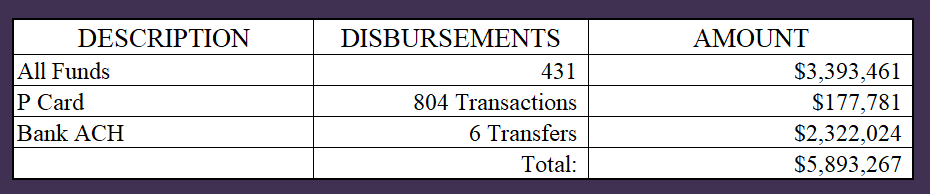 Notes:
All Purchase Orders and Payment Authorizations are reviewed before disbursement. 
All Procurement Card charges are reviewed by cardholder, supervisor, and business office staff each month. 
A report on CH Local Expenditures is included in the monthly report.
21
INTERIM FINANCIAL REPORT (unaudited)Segment Division Data  As of October 31,2024
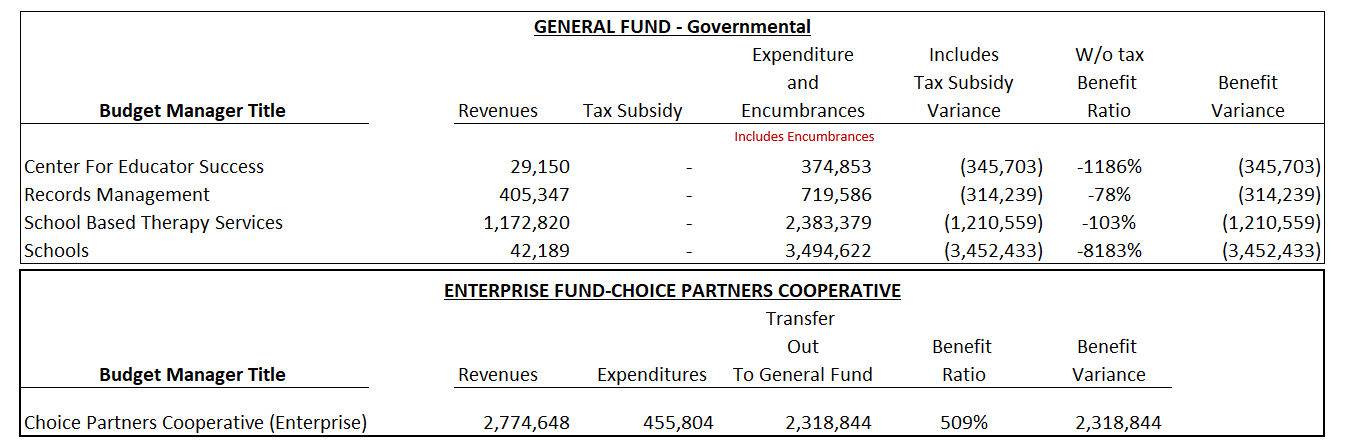 22
HIGHLIGHTS OF BUDGET AMENDMENT REPORTNovember 19th, Board Meeting(unaudited)
No Budget Amendments
23
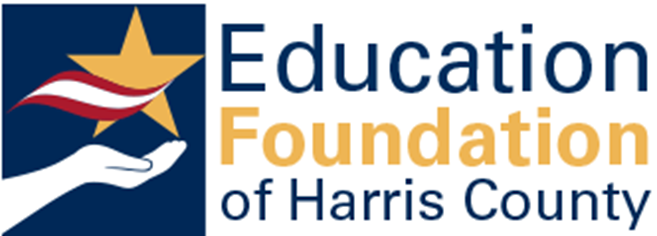 Education Foundation Update
October 31,2024
24
Statement of Financial Position
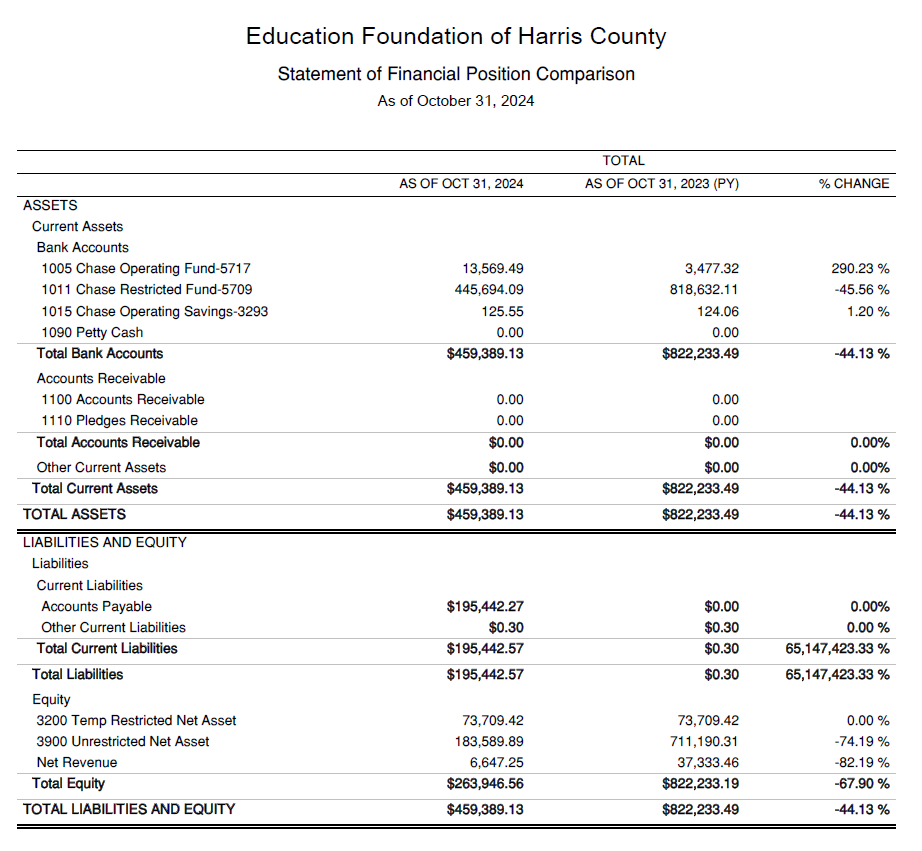 Net Equity 263,946
25
Transaction Detail by Inflow & Outflow
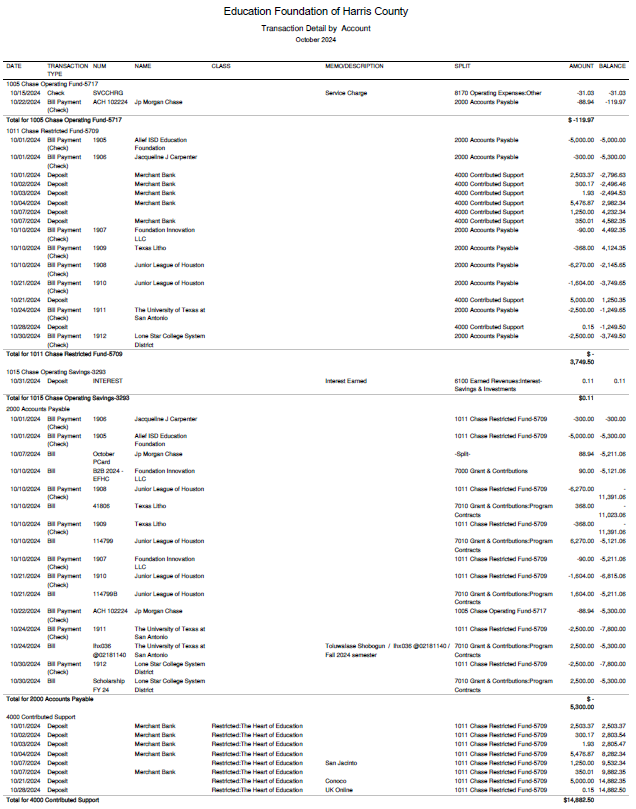 26
Ed Foundation Balances Per Program
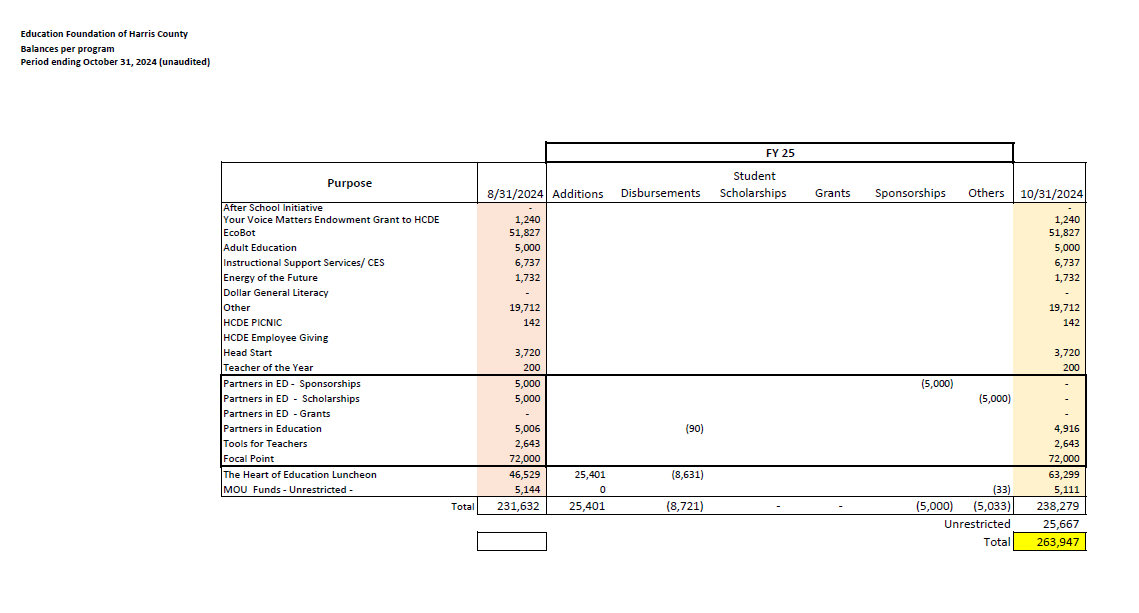 27
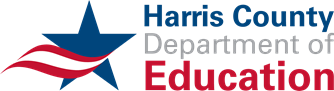 PFC & Lease Revenue Projects Update
October 31,2024
28
Small BusinessProgram for construction
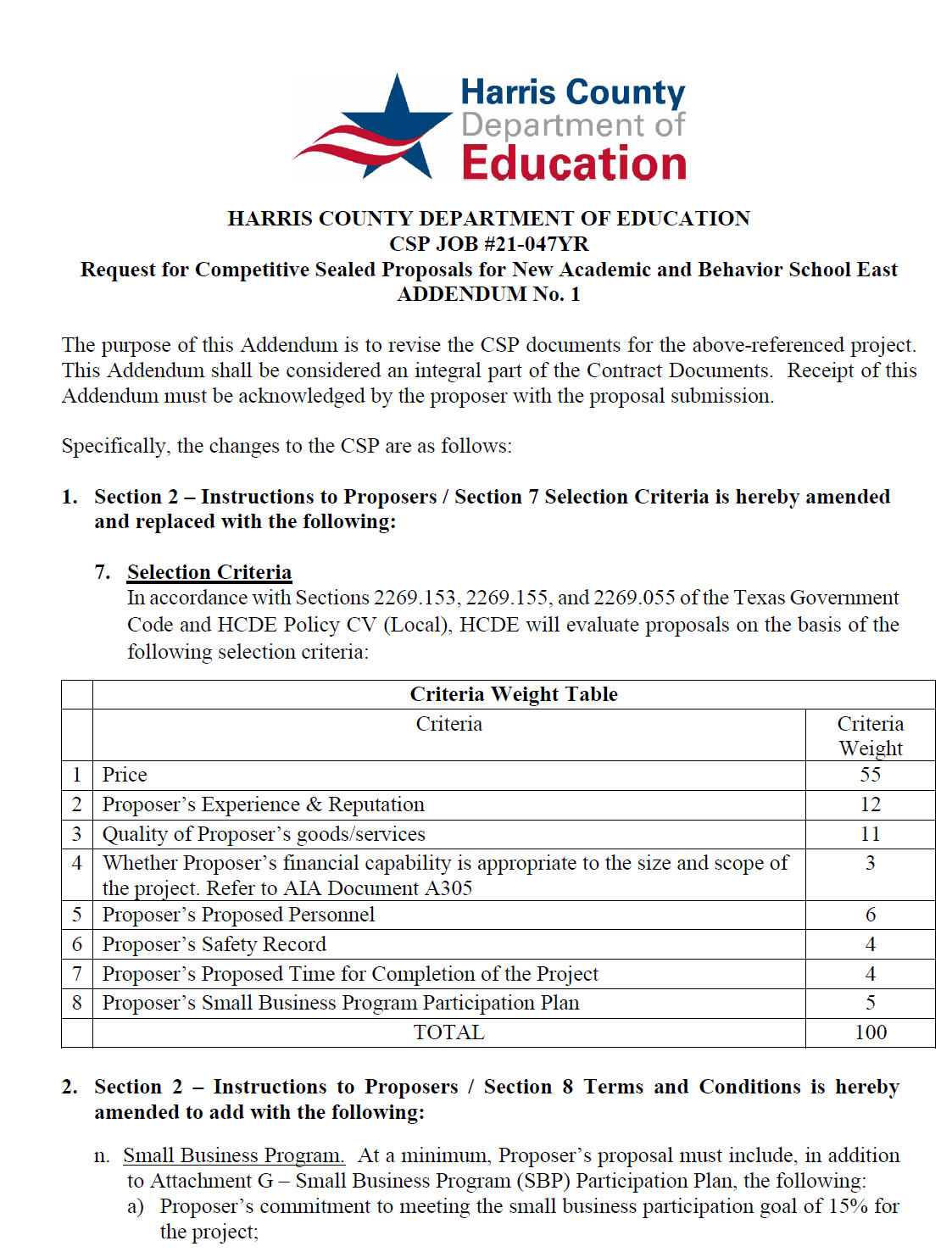 Launch industry's first collaboration feature
This is our plan as we launch the industry's first collaboration feature
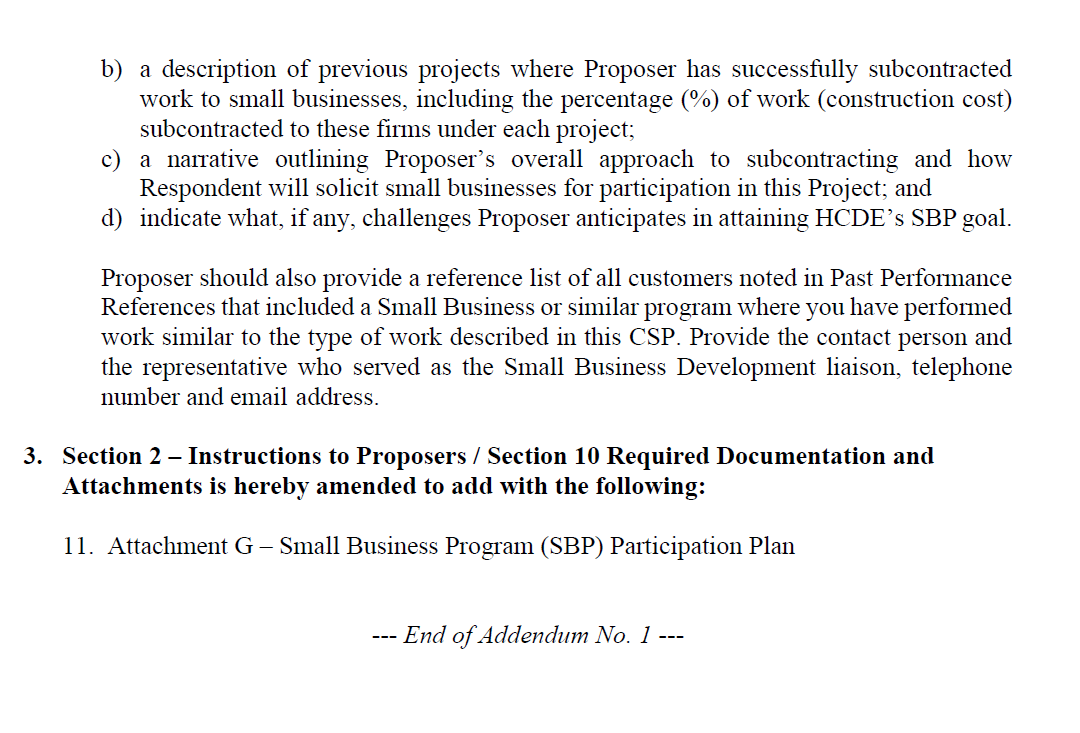 29
AB East School Contract $12,358,000 Awarded 
Adult Ed Center Contract $15,121,000 Awarded on Oct 2021 Board Mtg
HP East Contract $7,271,000 Awarded on Nov 2021
Irvington – $11,172,589 Awarded on Jan 2024
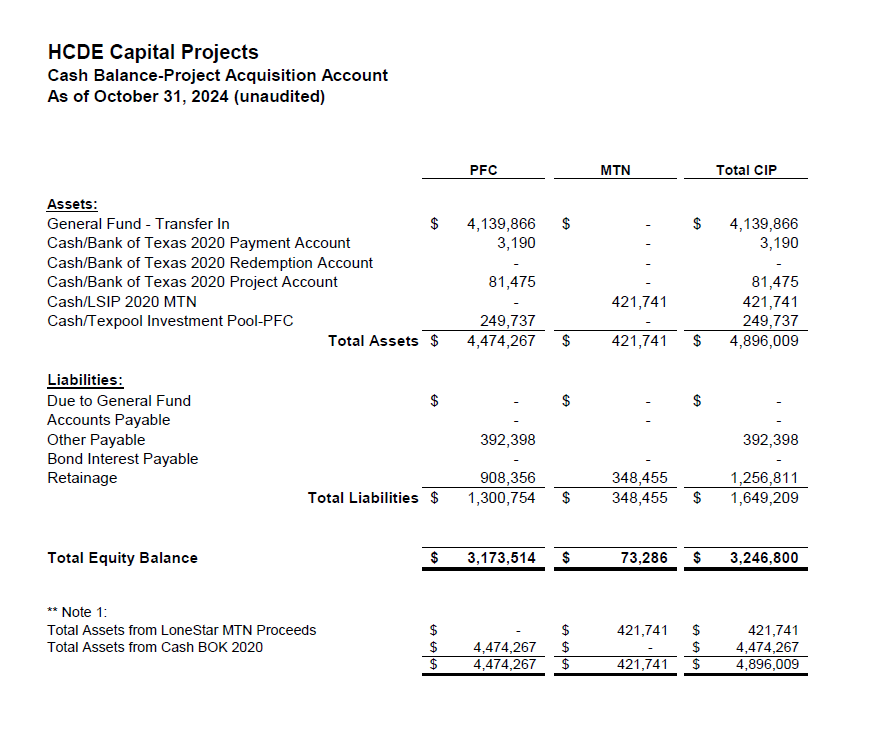 Cash Balance – 
Project Acquisition Account
As of October 31,2024
30
2020 MTN NOTES/2020 PFC BONDS 
Pending Retainage Payable
Retainage Payable 

Project Acquisition Account
As of October 31,2024
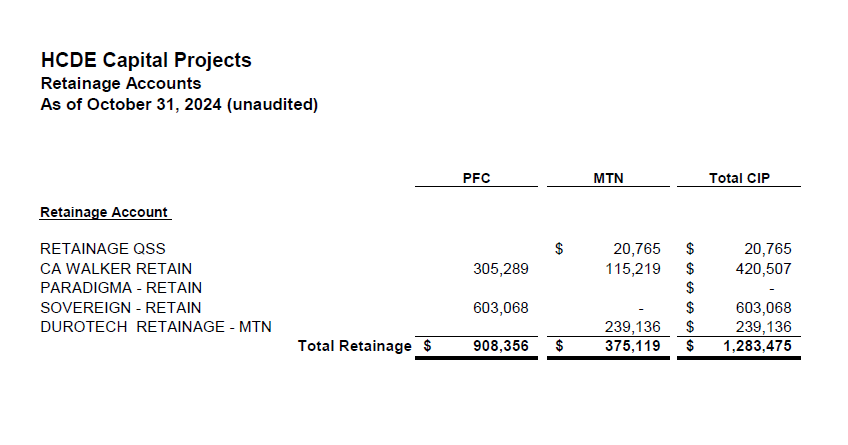 31
AB West $333,000 March 2024 Board Mtg 
HS Barrett Station $470,000 March 2024 Board Mtg 
Fortis Academy  $650,000 March 2024 Board Mtg 
Irvington – $9,860,000 March 2024 Board Mtg 
Post Oak - $5,000,000 March 2024 Board Mtg
$16,313,000
Cash Balance – 
2024 Maintenance Notes
As of October 31,2024
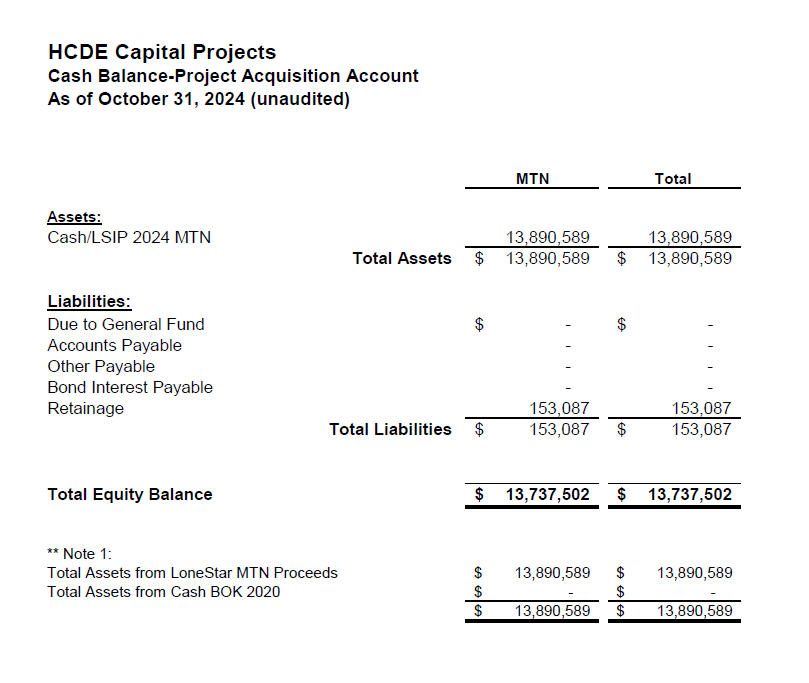 32
AB West $333,000 March 2024 Board Mtg 
HS Barrett Station $470,000 March 2024 Board Mtg 
Fortis Academy  $650,000 March 2024 Board Mtg 
Irvington – $9,860,000 March 2024 Board Mtg 
Post Oak - $5,000,000 March 2024 Board Mtg
$16,313,000
Retainage Payable
2024 Maintenance Notes
As of October 31,2024
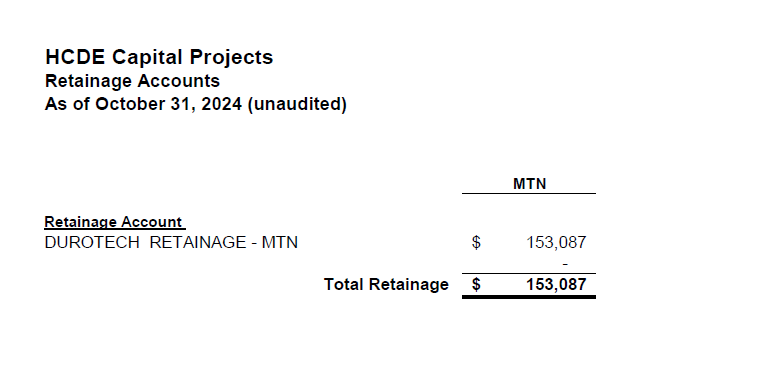 33
Income Statement– Project Acquisition Account
As of October 31,2024
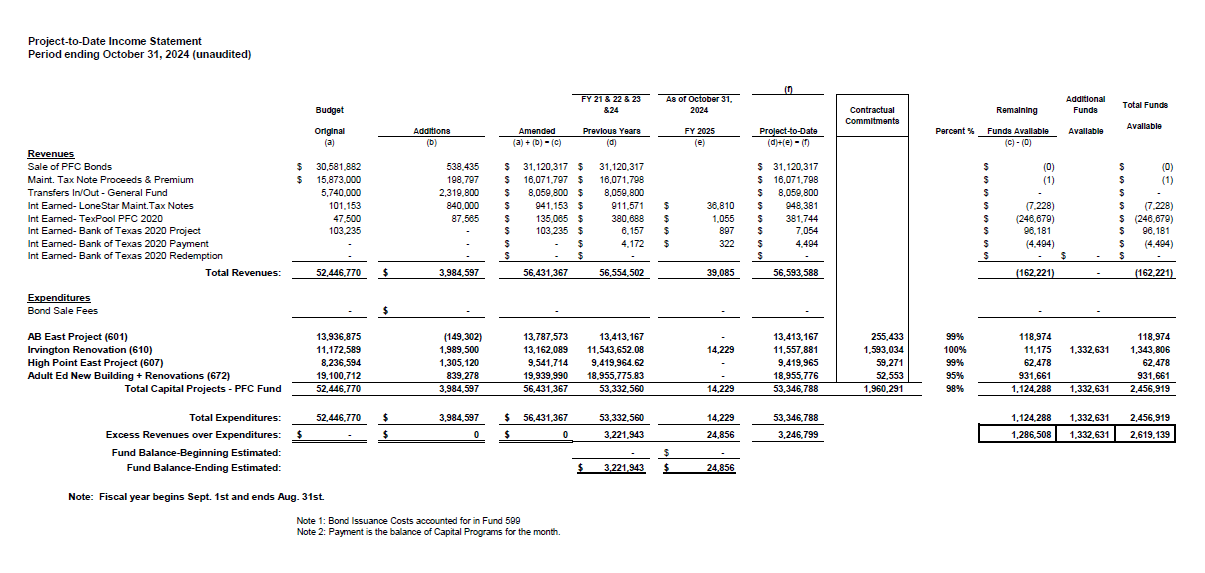 34
Income Statement– 2024 MNT NOTES
As of October 31,2024
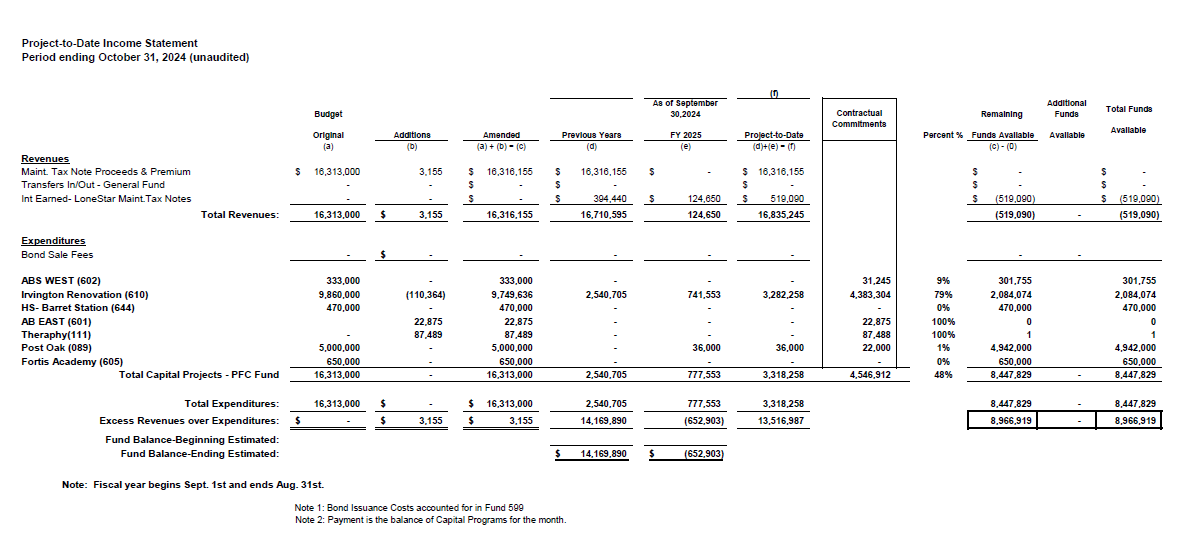 35
Irvington Renovation – Funds by Source
As of October 31,2024
Irvington Renovation    2020 Maintenance Notes   $   4,781,519
Contract                          2024 Maintenance Notes   $   7,000,000  
                                                            Total                      $11,781,519
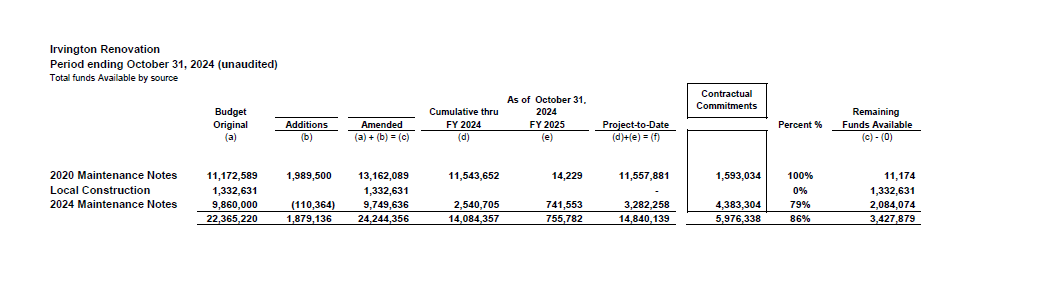 36
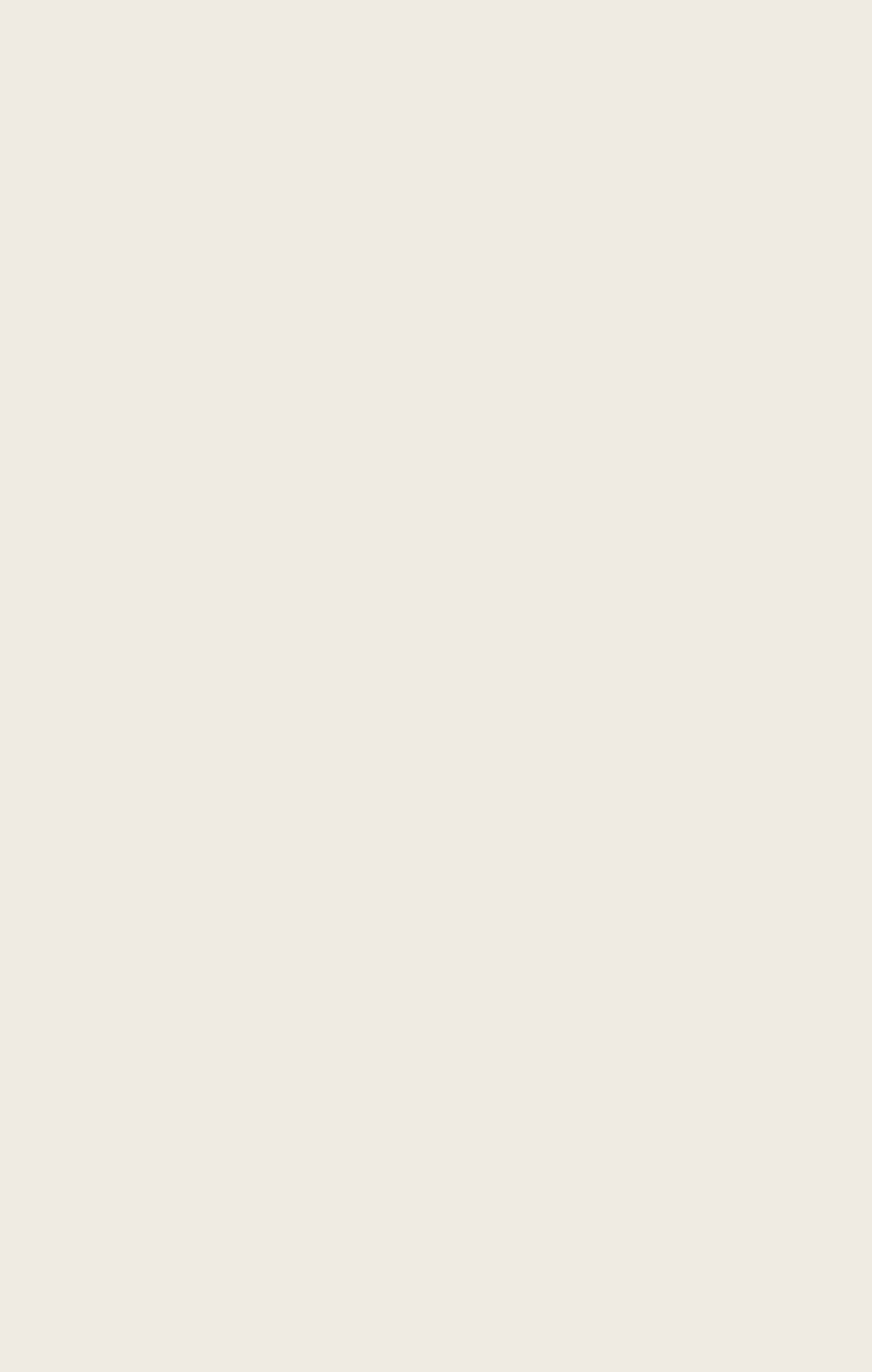 Capital Program Proposal from Aug 3, 2020
37
37
2020 Projected Capital Improvement Program
Build a product accessible on all devices
This is our plan as we build a product accessible on all devices.
Note:  The Total Public Notice was $54,000,000. ($35,000,000 for Revenue bonds and $19,000,000 for Maintenance Notes) on August 10, 2020. A transfer of $1,350,000 plus $50,000 in reimbursable expenditures was made from AB East to allocate Program Manager costs to establish the budgets. 
Based on Pricing the principal amount will vary due to the premium projected in the bond sale. Revenues Bonds estimated at $27,730,000 and Maintenance Notes for $13,695,000
38
Interim Financial Report (unaudited)
I certify that the foregoing information is true and accurate to the best of my knowledge.
/s/ Jesus J. Amezcua, RTSBA,CPA, Ph.D., CPFIM, Asst. Supt. for Business Support Services
/s/ Marcia Leiva, Chief Accounting Officer
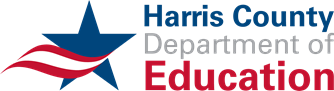 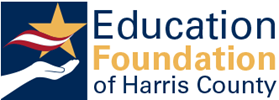 39